PTA  TRATAMIENTO CLÁSICO
IV CONGRESO PARAGUAYO DE HEMATOLOGÍA
             Y MEDICINA TRANSFUSIONAL  2011
Dra. Cecilia Carrizo
DEFINICIÓN
desorden hematológico inmunomediado
recuento plaquetario aislado < 100.000/lt

sobrevida plaquetaria disminuída
destrucción plaquetaria inmunomediada
producción disminuída inmunomediada 

donde la ausencia de una causa que lo explique determina que estamos frente a un PTI o primario (80% de los casos)
International consensus BLOOD, 14 JANUARY 2010  VOLUME 115, NUMBER 2
ETIOLOGÍA
Cuker ASH 2010
INTRODUCCIÓN
incidencia: 1,6 - 3,9 x c/100.000 personas año
     incidencia igual en ambos sexos
entre los 30-60 años predomina en mujeres

prevalencia: 9,5 – 23,6 x c/100.000 personas

según duración      recientemente diag.   <  3 meses
                                      persistente                  3 – 12 meses
                                      crónico                        > 12 meses
PATOGÉNESIS
vida plaquetaria disminuída 
    -incrementada destrucción plaquetaria
    -AutoAc inducen destrucción  plaquetaria

producción plaquetaria disminuída 
    -lisis plaquetaria y de megacariocitos mediada x  
     linfocitos T citotóxixos
    -bajos niveles de TPO para lo esperado
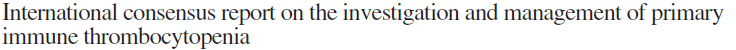 Bloodjournal .hematologylibrary.org May 3,2011
TRATAMIENTO PTA PRIMARIO
Objetivos: lograr un nivel de  plaquetas 
hemostáticamente suficiente para nuestro 
paciente con la menor toxicidad posible    
                    vinculable al tratamiento
individualizado
         recuento plaquetario  >  30 x 10 9/l
MORBIMORTALIDAD EN PTA
152 ptes con PTA 
              -4 fallecieron
              -2 se perdieron
              -12 reclasificados: PTA 2dario.

134 ptes

 Riesgo de mortalidad vs población gral.
            PTI 1,3 (95% IC, 0,89-2,0) 
            PTA  secundaria  6,0 (95% IC, 2,5-14,5)
Blood. 2001;97(9):2549-2554.
MORBIMORTALIDAD EN PTA
plaquetas < 30 x 10 9/l refractaria 
          riesgo de mortalidad de 4,2 (IC 95%, 1.7-10.0).

plaquetas >30 x 10 9/l 
     mortalidad fue  ligeramente superior que en la población general. 

     La mayoría de los adultos con PTI tiene un buen pronóstico con ingresos hospitalarios frecuentes y no hay exceso de mortalidad. La ausencia de morbilidad grave y mortalidad en pacientes con trombocitopenia moderada apoya la práctica clínica de abstención de tratamiento adicional.
Blood. 2001;97(9):2549-2554
ASH 2010
TRATAMIENTO PTA PRIMARIO
recuento plaquetario hemostáticamente  
            suficiente para nuestro paciente
*plaquetario  >  30 x 10 9/l
             *grado de la hemorragia actual
  *probabilidad de complicaciones hemorrágicas
realizar balance riesgo de sangrado vs 
morbimortalidad del tratamiento instituído
Recuento plaquetario hemostáticamente               suficiente para nuestro paciente
Riesgo de sangrado:

 -disfunción plaquetaria 
 -defecto hemostático asociado 
 -uso de ACO
 -edad  > 60 años                                  
 -historia previa de sangrado
RIESGO DE SANGRADO
actividad y estilo de vida
posibles intervenciones que puedan causar sangrado
accesibilidad a la atención médica
expectativas del paciente,  preocupación,    
    ansiedad del paciente sobre la carga de la 
    enfermedad
necesidad del paciente de medicamentos sin PTA que puedan crear un riesgo de hemorragia mayor
RIESGO DE SANGRADO: EDAD
n= 1817 ptes. PTA con persisitente recuento plaquetario < 30 x 10 9/lt

         Tasa de hemorragia ajustado a edad
   0,004        0,012         0,130 casos x pte.x año
    < 40         40 -60         > 60 años
Arch Intern Med. 2000 Jun 12;160(11):1630-8
RECUENTO PLAQUETARIO RECOMENDADO                     PARA  PROCEDIMIENTOS
profilaxis dental ( limpieza dental)          ≥20-30 x 109/L
extracción dental simple                          ≥30 x 109/L
extracción dental compleja                     ≥50 x 109/L
bloqueo dental regional                           ≥30 x 109/L
cirugía menor                                            ≥50 x 109/L
cirugía mayor                                            ≥80 x 109/L
neurocirugía mayor                                  ≥100 x 109/L
Cuker, ASH 2010
Tratamiento de PTA
International Consensus Bloodjournal .hematologylibrary.org May 3,2011
TRATAMIENTO DE 1ra. LÍNEA
International Consensus Bloodjournal .hematologylibrary.org May 3,2011
RECORDAR
Corticoides:
     precaución en:   diabetes
                                  HTA
                                  IC
Anti Rh(D): en   Rh + 
                               no esplenectomizados
    NO en ptes. con anemia hemolítica
TRATAMIENTOS DE 2da. LÍNEA
International Consensus Bloodjournal .hematologylibrary.org May 3,2011
RECORDAR
Rituximab: No en hepatitis B activa 
                             (core B/C Ac +)

    Mayor riesgo de infecciones en ptes. que 
    hallan recibido tratamientos
    inmunosupresores anteriormente
TRATAMIENTOS DE 2da. LÍNEA
International Consensus Bloodjournal .hematologylibrary.org May 3,2011
ESPLENECTOMÍA
Indicaciones: PTA refractario o intolerante a la terapia de primera línea tasas de respuesta completa a largo plazo de 66% 
Complicaciones:  relacionadas con la cirugía y  la anestesia riesgos de toda la vida : infección grave                                            tromboembolismo
Mini Review Adam Cuker ASH 2010
ESPLENECTOMÍA
80% respuesta
66% sin terapia adicional x 5 años
14% no responden
20% recaen semanas, meses o años
               (nivel de evidencia IIb)
International Consensus Bloodjournal .hematologylibrary.org May 3,2011
VALOR PREDICTIVO ILAPS PARA                           ESPLENECTOMÍA
únicamente o predominantemente  
    secuestro esplénico determinado por ILAPS mejor  respuesta a la esplenectomía que losexhibien patterns hepática, mixta o difusa
       (0,914 vs 0,409 OR 15,4; IC95% 9,6 -24,8)

ILAPS herramienta para predecir respuesta 
    NO se recomienda su uso rutinario
       (G2C Chest 2008, nivel de evidencia III B Consenso 2011)
Mini Review Adam Cuker ASH 2010
International Consensus Bloodjournal .hematologylibrary.org May 3,2011
COMPLICACIONES VINCULADAS A LA                       ESPLENECTOMÍA
sangrado
infecciones: steptococo neumoniae, neisseria    
                          meningitidis, haemophilus influenzae  
tromboembólicas
más frecuentes en  > 65 años
                                       
                                     laparotomía  vs  laparoscopía
                                            12,9%                        9,6%
    
  mortalidad                          1%                           0,2%
Review Blood. 2004;104(9):2623-2634
COMPLICACIONES TROMBÓTICAS              VINCULADAS A  ESPLENECTOMÍA
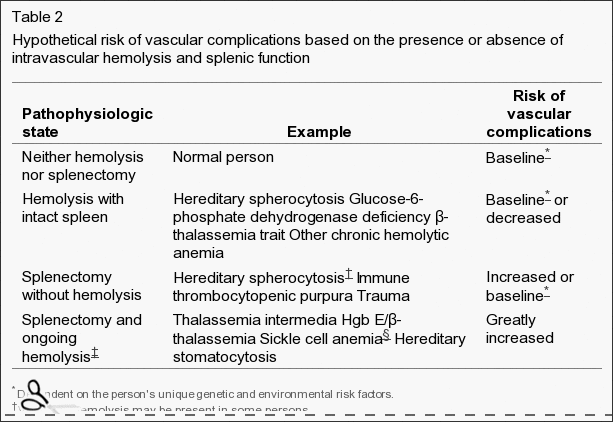 Review Blood 2009 December 17;114(26):5404
COMPLICACIONES TROMBÓTICAS              VINCULADAS A  ESPLENECTOMÍA
Trombosis arterial
Trombosis venosa
HTP

 en el sistema portal

   55% x laparoscopía  vs  19% x laparotomía
                               (P = 0,03)
Ann Surg. 2005 Feb;241(2):208-16
HTP POST ESPLENECTOMÍA
Review Blood. 2009 October 1; 114(14): 2861–2868.
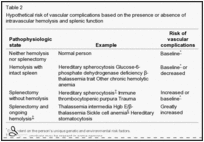 TROMBOSIS EN EL SISTEMA PORTAL              POST ESPLENECTOMÍA
Ann Surg. 2005 Feb;241(2):208-16
TROMBOSIS POST ESPLENECTOMÍA
Hubo cierta correlación con 
el peso del bazo
El recuento plaquetario no
Se correlacionó con el  riesgo 
trombosis
Ann Surg. 2005 Feb;241(2):208-16
COMPLICACIONES TROMBÓTICAS              VINCULADAS A  ESPLENECTOMÍA
independiente de la indicación
         recuento de plaquetas 
         concentración de hemoglobina
         colesterol plasmático 
         recuento de leucocitos
         proteína C-reactiva 
         
     mayor riesgo de arteriotrombosis
Review Blood 2009 December 17;114(26):5404
COMPLICACIONES TROMBÓTICAS                    VINCULADAS A  ESPLENECTOMÍA
activación plaquetaria 
   niveles de la proteína C y proteína S
   trombina 
   micropartículas procoagulantes  
                derivadas de células 

                   hipercoagulabilidad
      
          tromboprofilaxis post operatoria
Review Blood 2009 December 17;114(26):5404
International Consensus Bloodjournal .hematologylibrary.org May 3,2011
SITUACIONES ESPECIALES             Stent coronarios + PTA
Requiere AAS + clopidogrel x 1 año
No hay pautas, hay  casos clínicos publicados.

Tener en cuenta:
dilatación con balón
    reestenosis aprox. en 3 - 6 meses
Stent liberador de drogas
    > riesgo trombótico 
Stent metálico
    < riesgo trombótico
SITUACIONES ESPECIALES                 Stent coronarios + PTA
estabilizar el pte. del punto de vista cardiológico
elevar el nivel de plaquetas más rápido
    metilprednisolona, IVIg, transfusión plaquetaria
umbral más elevado de plaquetas para inicio de terapia antiagregante
balancear riesgo de sangrado vs. riesgo de trombosis
la oportunidad y la opción terapeútica debe realizarse en conjunto con el cardiólogo y hemodinamista
J Invasive Cardiol. 2000 Jul;12(7):365-8
Catheter Cardiovasc Interv. 2004 Mar;61(3):364-7
Arq. Bras. Cardiol. vol.84 no.4 São Paulo Apr. 2005
Int J Cardiol. 2008 Nov 28;130(3):e96-7. Epub 2007 Sep 12
J Chin Med Assoc. 2006 Sep;69(9):436-8
PTA y embarazo
plaquetas    10% al final del 3er. T debido a:
                     hemodilución 
                     aumento de turn over 

prevalencia: PTA 1/1000 – 1/10.000 mujeres embarazadas

PTA previo: se exacerba o recae
PTA y embarazo
Tratamiento:
cuando es sintomático
cuando el recuento plaquetario cae por debajo de 20 – 30.000/dl
nivel seguro para procedimientos:
          anestesia epidural:  75.000/dl
          cesárea: 50.000/dl
KEITH R. ASH 2010
International Consensus Bloodjournal .hematologylibrary.org May 3,2011
Tratamiento PTA- embarazo
corticoides: dosis mínima para evitar  efectos 2arios. 
                diabetes gestacional
                HTA
                aumento de peso
                psicosis
                osteoporosis
                ruptura prematura de membranas

  metabolización en la placenta compromiso fetal
KEITH R. ASH 2010
International Consensus Bloodjournal .hematologylibrary.org May 3,2011
Tratamiento PTA- embarazo
IVIg  debería considerarse de 1era. línea
valorar contexto clínico y edad gestacional 

No hay trabajos comparativos corticoides vs IVIg 

Respuesta similar a ptes. No embarazadas

IV anti D segura y efectiva en 2do y 3er. T pocos casos reportados
KEITH R. ASH 2010
International Consensus Bloodjournal .hematologylibrary.org May 3,2011
Tratamiento PTA- embarazo
Esplenectomía : mediados del 2do.T para evitar pérdida fetal u obstrucción del campo quirúrgico x el útero grávido

Rituximab   maduración de linfocitos B neonatales No debe ser usado
KEITH R. ASH 2010
International Consensus Bloodjournal .hematologylibrary.org May 3,2011
PTA secundario neonatal
Ac antiplaquetarios maternos atraviesan la placenta

  
 PTA en el RN  (3%           en bajo peso 18-35%)

 hemorragia intracraneal x pasaje por el canal de  
                                                           parto
Mortalidad perinatal 12 – 21%, actualmente en algunos reportes 1%
KEITH R. ASH 2010
International Consensus Bloodjournal .hematologylibrary.org May 3,2011
PTA secundario neonatal
No hay correlación severidad PTA materno con severidad de la trombocitemia a nivel fetal

Cordocentesis mortalidad fetal 1 – 2%
KEITH R. ASH 2010
International Consensus Bloodjournal .hematologylibrary.org May 3,2011
PTA - embarazo
Parto o cesárea?
Valoración materna:
Hemorragia materna  a nivel de pared vaginal, o hematoma en área de cesárea

Valoración fetal:
Contraindicado maniobras agresivas: fórceps
KEITH R. ASH 2010
International Consensus Bloodjournal .hematologylibrary.org May 3,2011
PTA - embarazo
luego del parto recuento plaquetario  
Eco transcraneal si presenta <50.000/dl plaq
nadir 24 hs  hasta 5 d post parto
          PTA neonatal 2dario. a PTA materno 
                  
                          puede durar  meses


      La decisión de la vía de parto la realiza el       
      obstetra guiada fundamentalmente x las   
                      indicaciones maternas
KEITH R. ASH 2010
International Consensus Bloodjournal .hematologylibrary.org May 3,2011
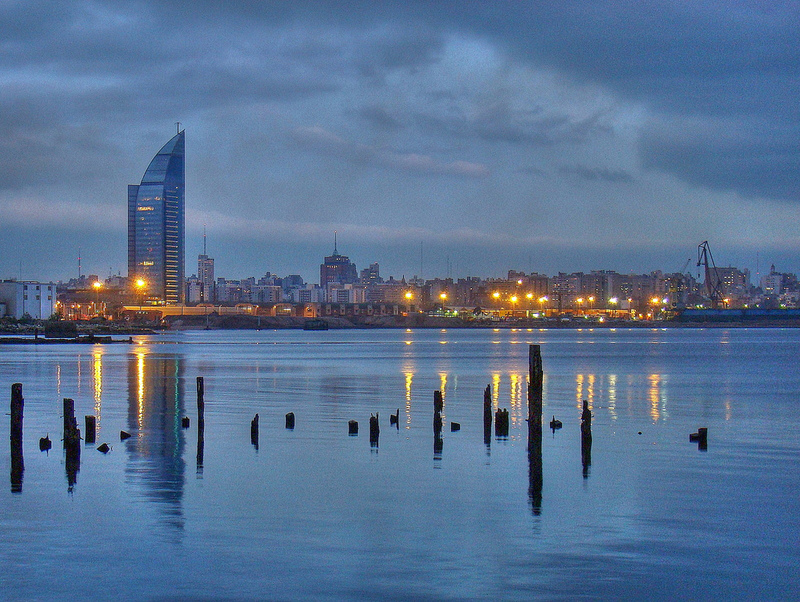 MUCHAS GRACIAS
Bahía de Montevideo-Uruguay